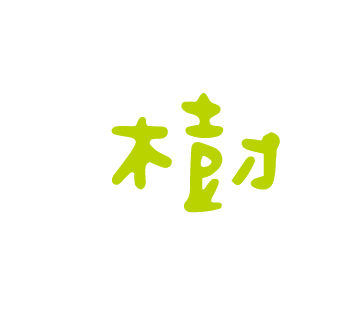 詞曲/許玉華
那年一個又冷又美的季節裡忘不了你的身影小小願望託付給你與你的根同埋土裡
啊 ~ ~ ~ 時光一天一天過去夢想隨樹梢延伸天際堅持是否仍在心底
啊 ~ ~ ~ 時光一天一天過去曾經只想獲取更多的心是否滿溢出祝福給這土地
那年一個又冷又美的季節裡忘不了你的身影小小願望託付給你與你的根同埋土裡
啊 ~ ~ ~ 時光一天一天過去夢想隨樹梢延伸天際堅持是否仍在心底
啊 ~ ~ ~ 時光一天一天過去曾經只想獲取更多的心是否滿溢出祝福給這土地
啊 ~ ~ ~ 時光一天一天過去曾經只想獲取更多的心是否滿溢出祝福是否滿溢出祝福給這土地